APPLICATION JOURNEY 2020
The Application process
How should they apply?
What happens next?
Applicants will receive an email confirming that  their application has been submitted

They will then receive log in details for our applicant portal

The portal will allow them to manage their application throughout the cycle

Agents will be copied into all emails throughout the cycle (except any passwords) 

Applicant Services will process the application
The Applicant Portal - Features
Book Interviews
Complete Fee Questionnaire
Confirm Deposit
Application Outcome
If we have all the information we need to assess the application we will apply a decision. This could be:

Unconditional :	They have met all the academic qualifications
Conditional :	They need to meet the stated conditions 
Unsuccessful : 	They have unfortunately not been accepted 

If we are unable to make an offer on the course applied for, we may offer alternative programmes or intakes
Viewing  and responding to offers
When an applicant receives an offer, the portal will be updated with the latest decision

If there are any conditions these will also be displayed.

They will still be sent their offer letter by email so its important they still check their email  

Applicants can view their decision and respond to their offer on the portal using the Red ‘Respond to offer’ tile

UCAS applicants should reply via UCAS Track
Select the Respond to offer tile

Accept or decline

Ensure applicants read terms and conditions before expecting
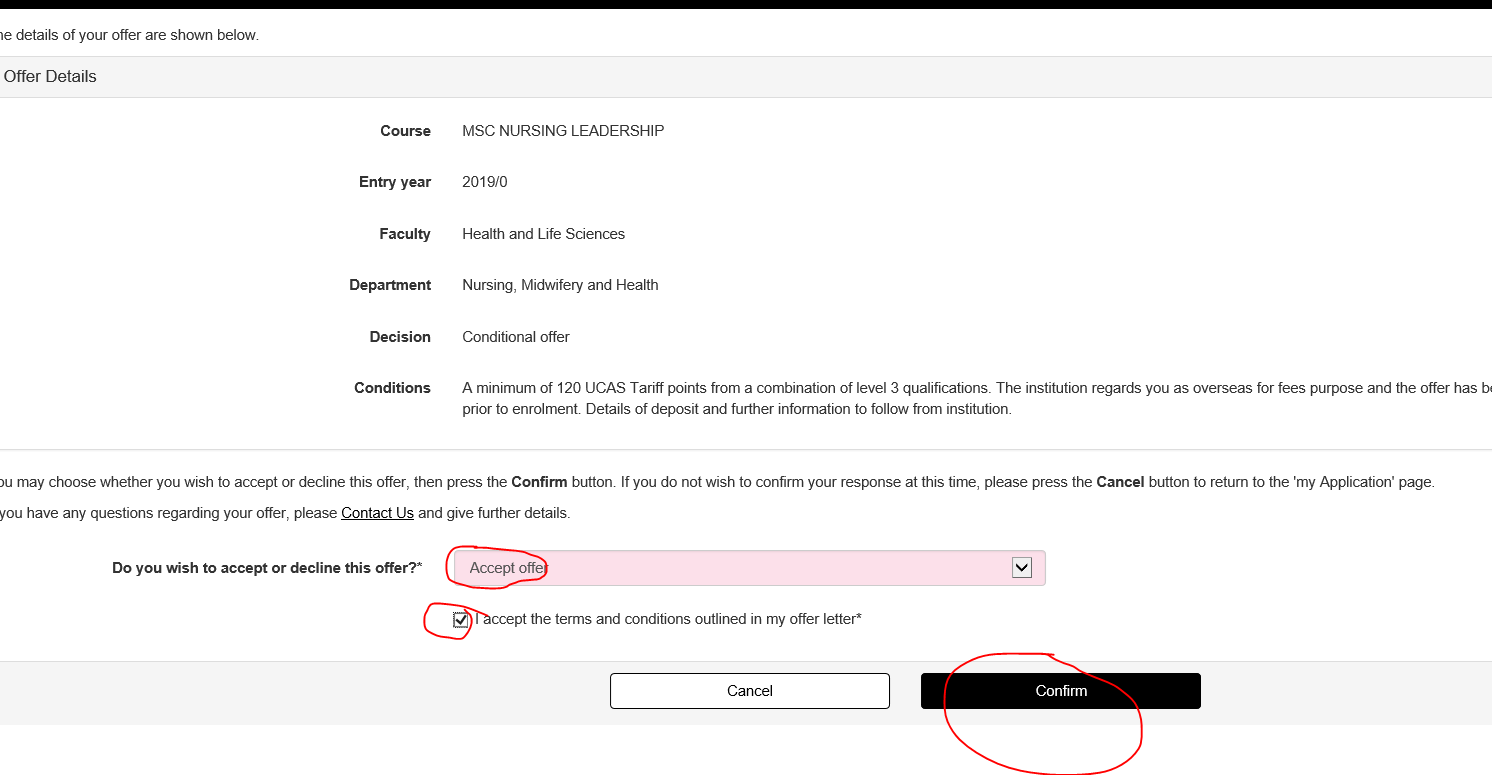 If we need more information:
If we have do not have all the information we need to assess the application, we will request the missing information via the portal.

This could be a request to 
Complete a Fee Questionnaire to determine fee status
Upload document such as transcripts 

Applicants and their agents will receive a notification that there has been an update on their portal

Applicants should log on and provide the information needed via the relevant tile that will appear on their portal
Post Offer information
We may also request further information after we have made an offer on the application
Under 18 Parental Consent form 
ATAS Certificate 
Portfolio 

These should also be also be uploaded via the applicant portal when prompted by email.
Fee Status Questionnaire
Click on the Orange Tile

Then complete the online questions, uploading document copies when prompted
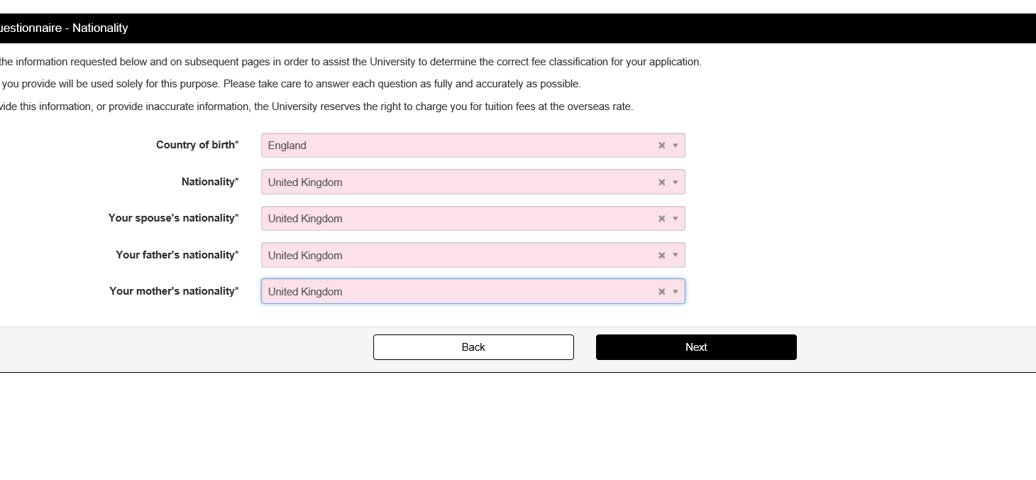 Uploading Documents
Click on the Red Documents Tile

Upload against the requested document against the relevant Upload box
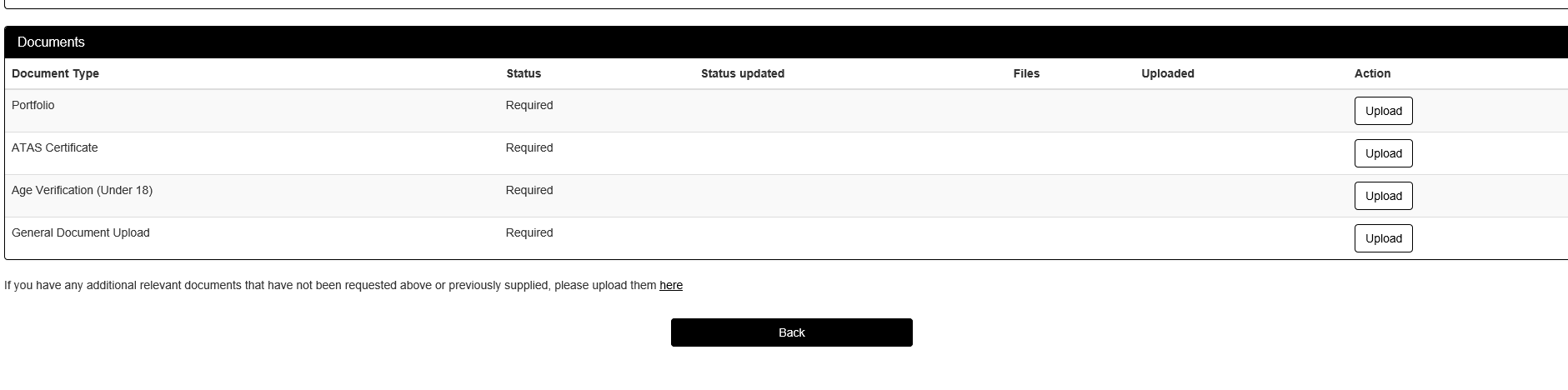 Confirm Deposit Payment
International applicants are required to pay a deposit (exemptions apply). Once the applicant becomes unconditional a ‘Deposit’ tile will appear on the portal.  

Students should pay their deposit via our epayments link and then use the tile to confirm they have paid, or alternatively  provide evidence of sponsorship
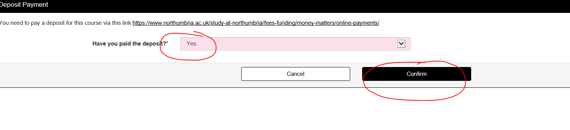 Request their CAS  (or confirm not needed)
When an applicant is Unconditional Firm a Red ‘Visa Immigration’ tile will appear on the portal

They should indicate if they need a CAS – Yes or No

They should then indicate if they will be applying inside or outside the UK

If they do not need a CAS they should indicate what immigration they will be using and provide copies where possible.
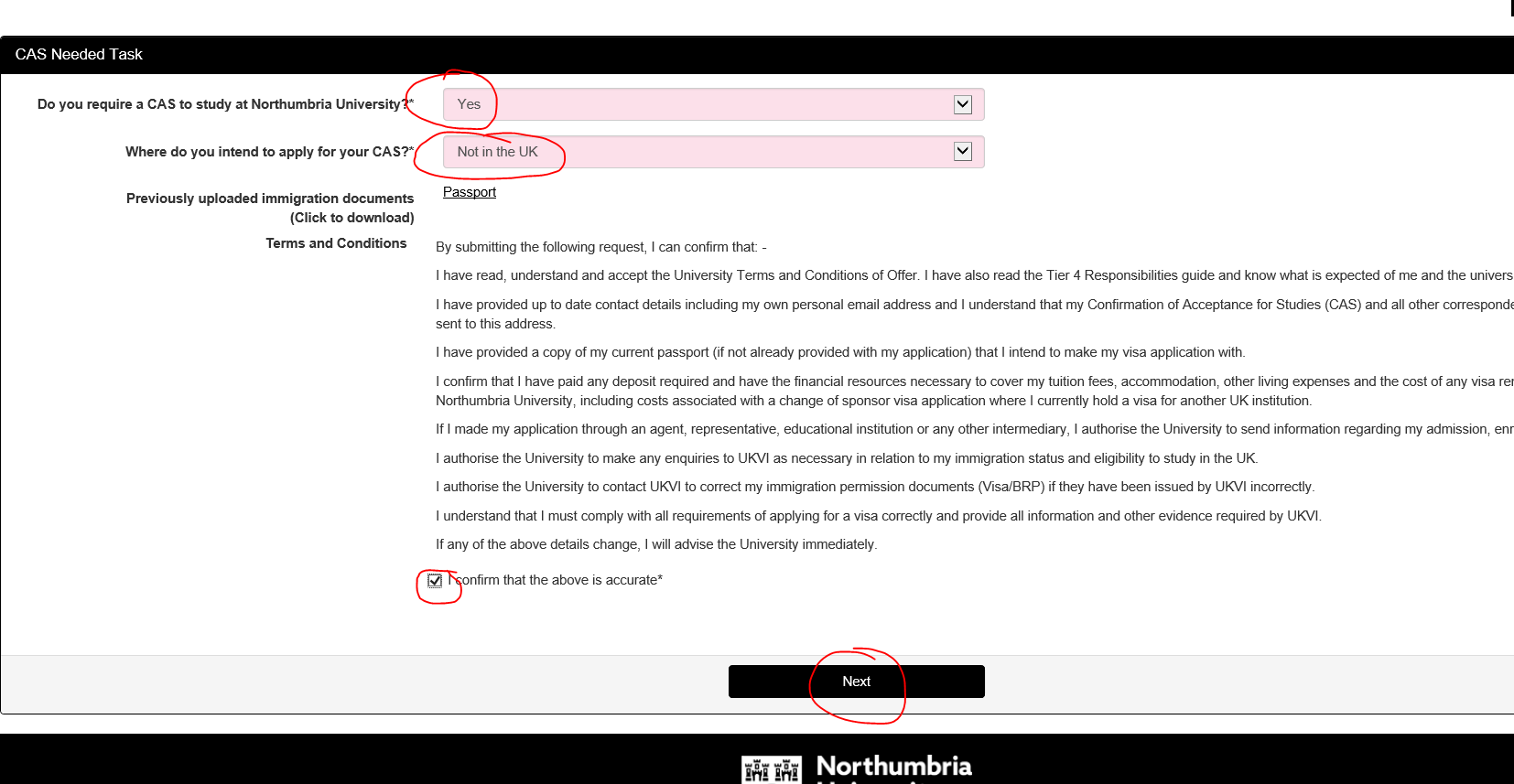 Click the Visa Immigration Tile

Select Yes or No to confirm if a CAS is Required

Indicate where they are applying

Read and accept the information
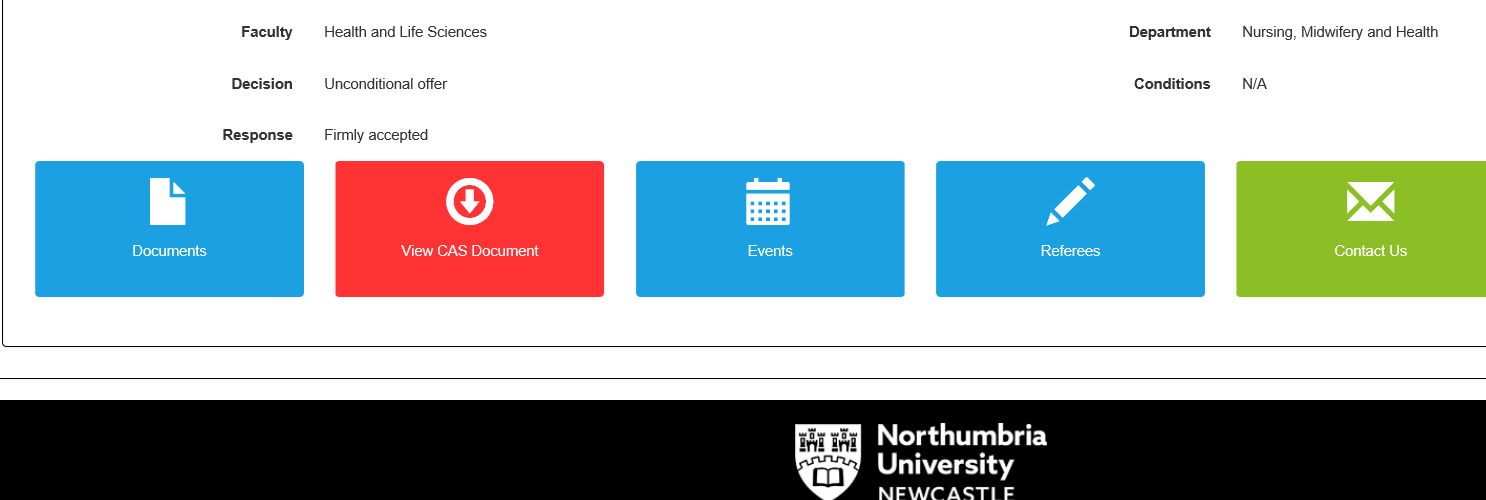 Download CAS
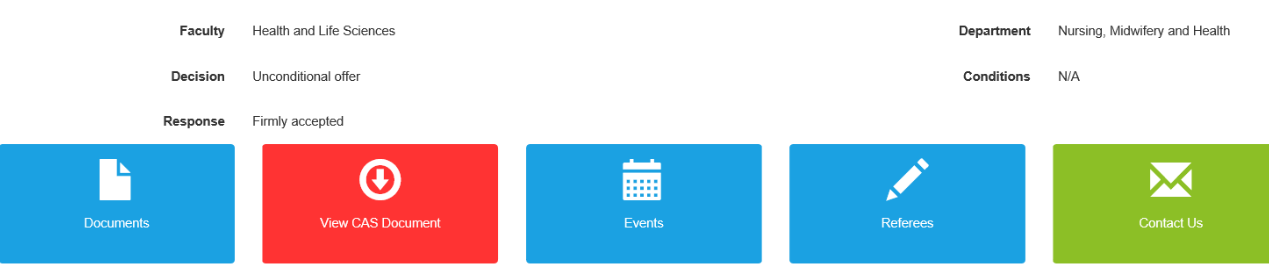 When their CAS has been produced a Red ‘View CAS document’ tile will appear 

Click on this to download their CAS and get information on next steps
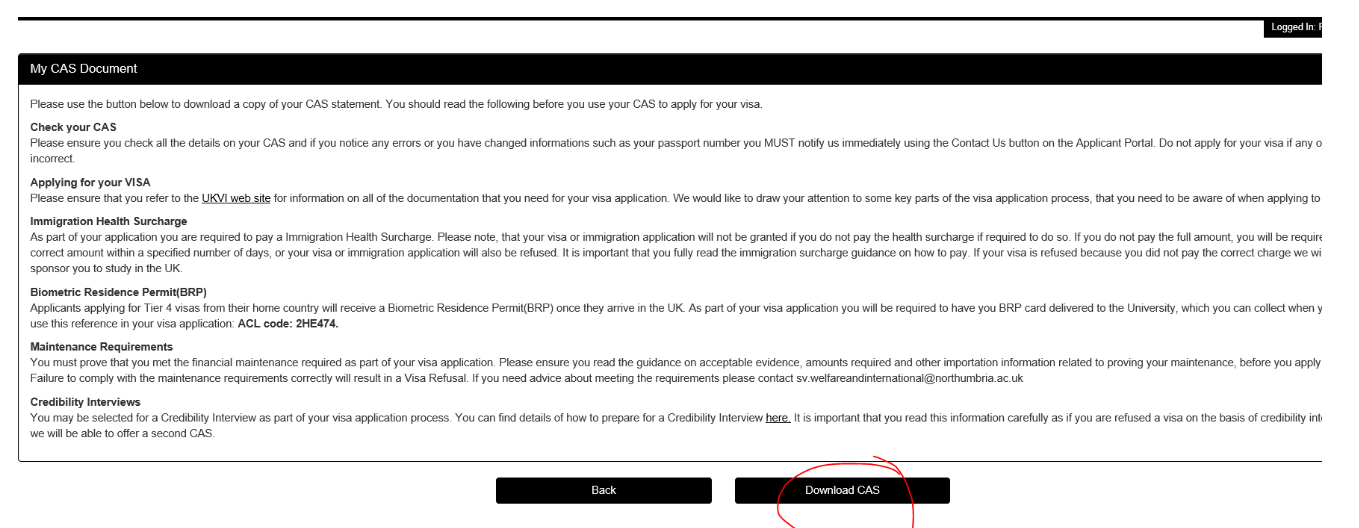 How do they contact Admissions
Applicants should use the ‘Contact us’ tile on the portal
This sends a message to the right team who will respond
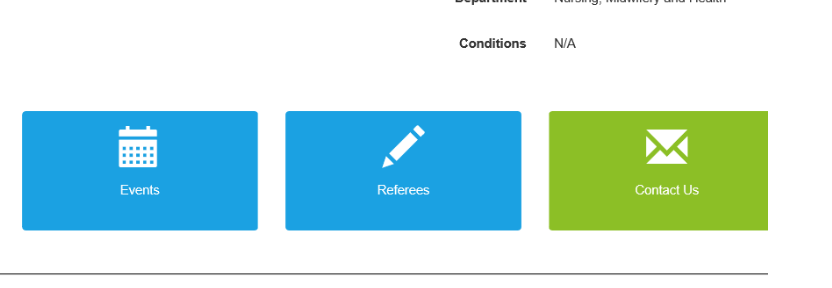 Troubleshooting
Here are a few troubleshooting tips for logging in and using the portal if you or applicants have any issues 
Use a device other than an mobile phone
Follow the link in their email and use Chrome as their browser. 
Copy and paste the username from the Applicant Portal login email including the ‘w’, making sure there are no extra blank spaces at the end
Clear their browser history so that the device is not storing passwords
Try the forgotten password link on the log in screen
Check our common error messages and resolutions here 

If this doesn’t solve the problem ask the applicant to  send a full screenshot of the error message to bc.applicantservices@northumbria.ac.uk
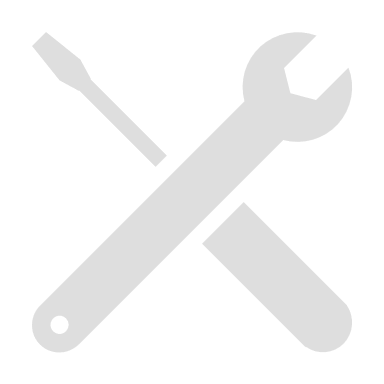